«Современные подходы  введения и реализации ФГОС основного общего образования»
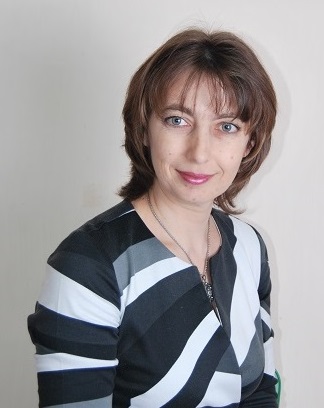 Книжникова Елена Юрьевна
Заместитель директора по УВР
НОУ «СОШ с углубленным изучением 
отдельных предметов имени В.Д. Чурсина»
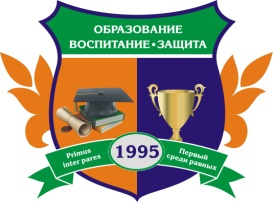 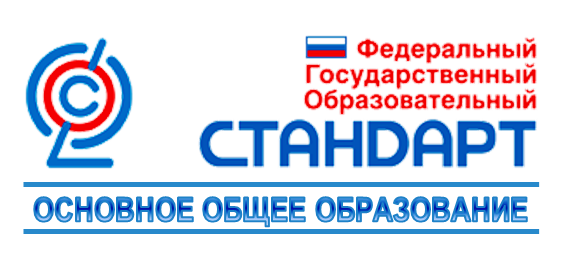 Главная цель введения   ФГОС   основного общего образования
создание условий, позволяющих решить стратегическую задачу Российского образования – повышение качества образования, достижение новых образовательных результатов, соответствующих современным запросам личности, общества и государства.
ФГОС ООО утверждён 
приказом министерства образования и науки Российской Федерации 
от 17 декабря 2010 г. № 1897, 

зарегистрирован Минюстом России 01.02.2011, регистрационный номер 19644 
«Об утверждении Федерального государственного образовательного стандарта основного общего образования».
«Образование -
единый целенаправленный процесс воспитания и обучения, являющийся общественно значимым благом и осуществляемый в  интересах  человека,  семьи,  общества и государства,  а  также совокупность приобретаемых знаний, умений, навыков, ценностных  установок, опыта деятельности и компетенции определенных объема и сложности  в  целях  интеллектуального,  духовно-нравственного, творческого, физического и (или) профессионального развития человека, удовлетворения его  образовательных потребностей и интересов.»


ФЕДЕРАЛЬНЫЙ ЗАКОН 
«Об образовании в Российской Федерации» 
№ 273-ФЗ ОТ 29 ДЕКАБРЯ 2012 г., ст.2.п.1
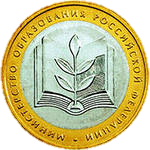 Проблемы!
Разобщенность и оторванность друг от друга учебных дисциплин.
Отсутствие   индивидуализации  обучения.
Ориентированность учебного процесса на передачу теоретических  знаний.
Приоритет  освоению  узкопредметного  содержания.
Отсутствие  компетентностного  подхода  в  обучении.
Авторитаризм в отношениях между обучающимися и учителем.
Отсутствие системно-деятельностного подхода в обучении.
Мнения!
Изменения не решат проблем,
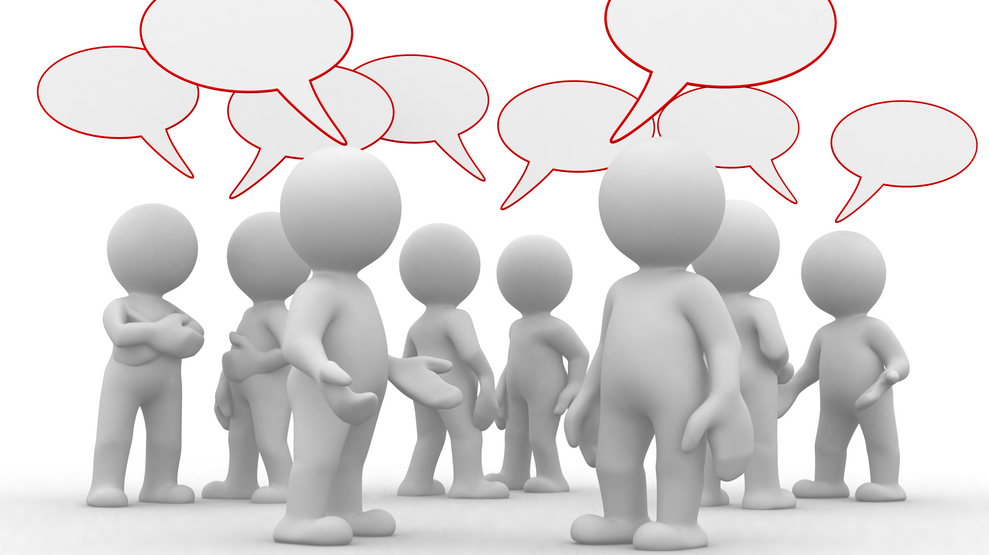 Неопределенность 
последствий перемен
а только их умножат
Как построить образовательный процесс, чтобы…
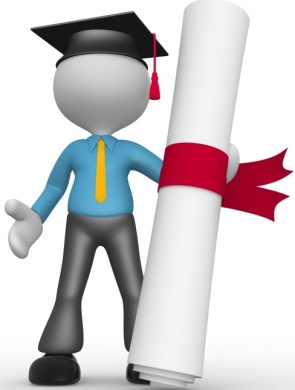 выпускник был целостной личностью
умел решать нестандартные жизненные задачи
успешно 
социализироваться 
в обществе
имел способность адаптироваться в изменяющемся мире
КАК ?
внедрить принципы метапредметности
создать условия для позитивной 
самореализации ребенка
формировать ценностные ориентиры 
и цели образования
организовать опору на его продуктивную деятельность
Зачем переходить на стандарты 
2-го поколения?
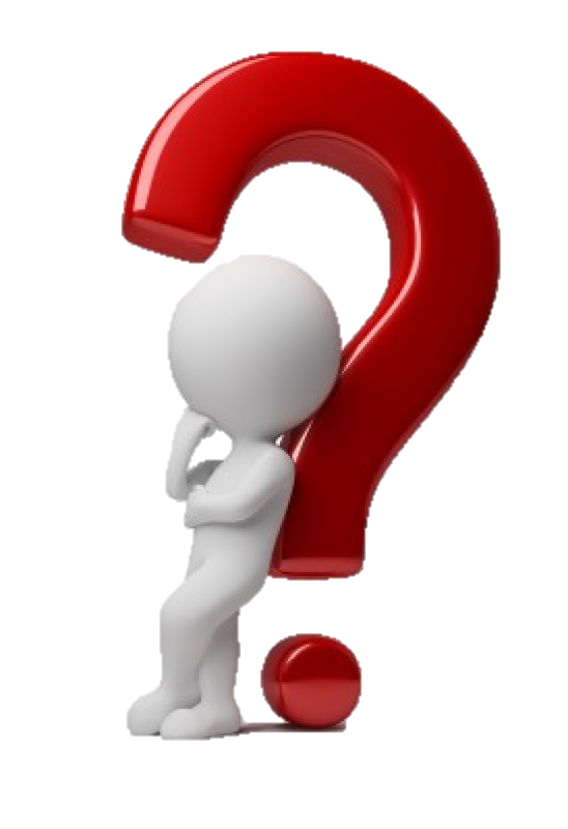 Можно ли было оставить так, 
как было: 
работать по-старому?
ЧТО обязывает нас к переходу на ФГОС?
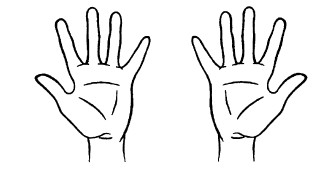 Закон
«Федеральный государственный образовательный стандарт - совокупность обязательных требований к образованию определенного уровня и (или) к профессии, специальности и направлению подготовки, утвержденных федеральным органом исполнительной власти, осуществляющим функции по выработке государственной политики и нормативно-правовому регулированию в сфере образования.»


ФЕДЕРАЛЬНЫЙ ЗАКОН 
«Об образовании в Российской Федерации» 
№ 273-ФЗ ОТ 29 ДЕКАБРЯ 2012г., ст.2.п.6
ЧТО поможет нам безболезненно и эффективно перейти на ФГОС ООО?
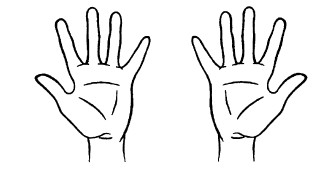 Условия
Закон
- ФЕДЕРАЛЬНЫЙ ЗАКОН «Об образовании в Российской Федерации» № 273-ФЗ ОТ 29 ДЕКАБРЯ 2012 г.

- План действий по модернизации общего образования на 2011-2015 гг., утвержденный распоряжением Правительства РФ от 7 сентября 2010 г.

- Новый Сан Пин
Закон и условия нельзя осуществить без ЧЕГО?
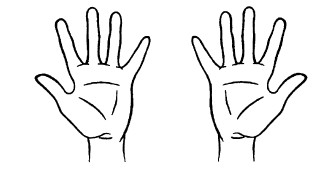 Отношения
Условия
Закон
УЧАСТНИКИ 
  ОБРАЗОВАТЕЛЬНОГО ПРОЦЕССА
  или 
ОТНОШЕНИЯ 
  МЕЖДУ УЧАСТНИКАМИ   ОБРАЗОВАТЕЛЬНОГО   ПРОЦЕССА
ЧТО является вектором индивидуализации обучения в основной школе?
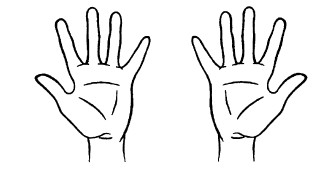 Отношения
ООП ООО
Условия
Закон
Основная 
образовательная  программа 
основного
 общего образования
(ООП  ООО)
А что является
«комплексной характеристикой образовательной деятельности и подготовки обучающегося, выражающая степень их соответствия федеральным государственным образовательным стандартам, образовательным стандартам, федеральным государственным требованиям и (или) потребностям физического или юридического лица, в интересах которого осуществляется образовательная деятельность, в том числе степень достижения планируемых результатов образовательной программы»?
ФЕДЕРАЛЬНЫЙ ЗАКОН 
«Об образовании в Российской Федерации» 
№ 273-ФЗ ОТ 29 ДЕКАБРЯ 2012г., ст.2.п.29
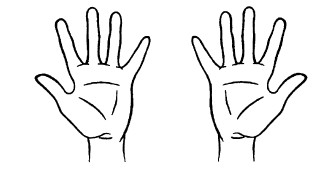 Отношения
ООП ООО
Условия
Качество
Закон
Гипотеза
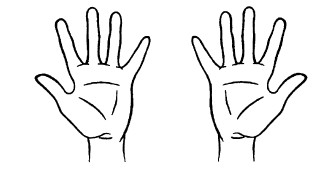 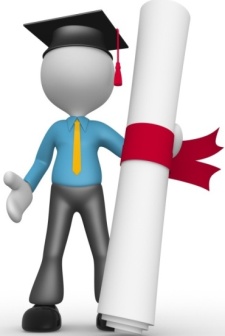 Отношения
ООП ООО
Условия
Качество
Закон
Современный    выпускник
Цель
Организация урочной и внеурочной деятельности на основе введения ФГОС в обучении
Объект исследования
процесс формирования познавательной активности обучающихся в условиях модернизации образовательного процесса
Предмет исследования
педагогические пути и средства обеспечения развития познавательной активности обучающихся
Задачи
- создать условия для внедрения ФГОС в образовательную практику
- изучить психологические особенности учеников в целях обеспечения оптимального развития
- создать систему мониторинга по отслеживанию интеллектуального и психологического развития ученика
- осуществить отбор методов, форм, технологий обучения, способствующих формированию мыследеятельности обучающихся
-  разработать критерии оценки уровня сформированности ключевых компетенций и результатов деятельности по оценке познавательной активности обучающихся
- совершенствовать систему воспитательной работы, внеклассной работы по предмету
- совершенствовать систему психолого-педагогического сопровождения образовательного процесса
 - создать индивидуальные образовательные 
маршруты обучающихся
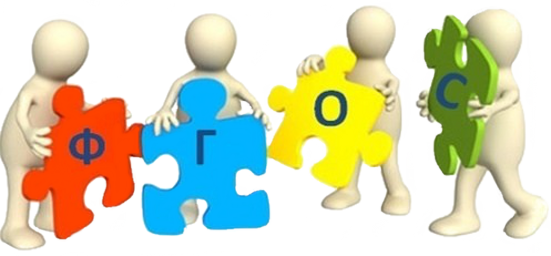 ГОС ориентированы на
решение задачи: 
сохранение единого образовательного пространства страны, обеспечение доступности образования в пределах минимального достаточного уровня его содержания.
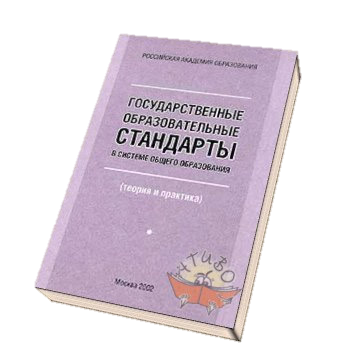 ФГОС - это:- системно-деятельностный подход;
- Формирование и развитие УУД;
- развивающий и прогностический инструмент модернизации системы образования;
- изменяется структура, содержание, расширяется сфера действия и назначение образовательного стандарта;
- впервые образовательные стандарты получили правовой статус, закрепленный в законодательной базе;
- впервые стандарт предусматривает внеурочную деятельность.
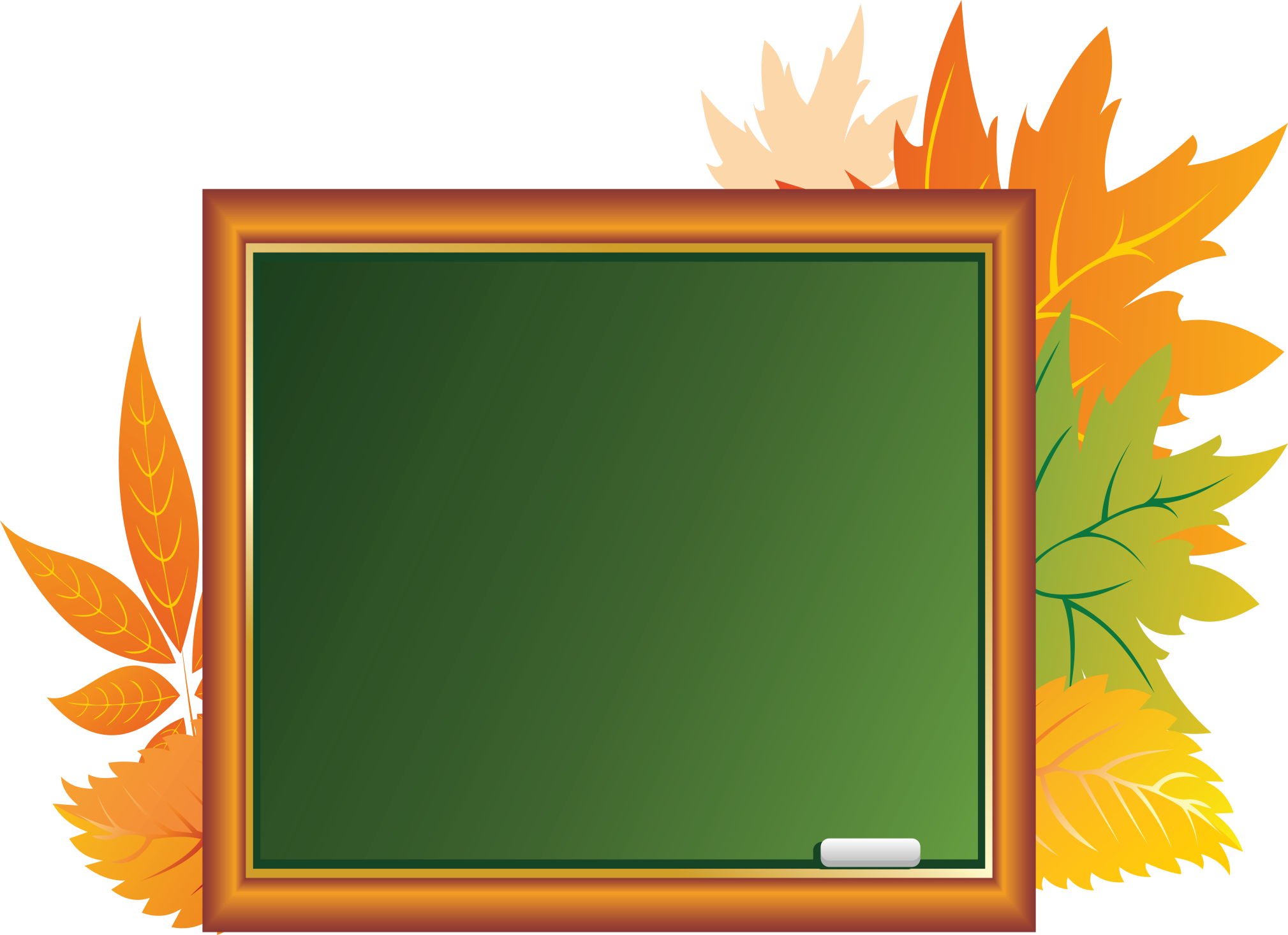 Условия
В современной школе: 
-условия направлены на развитие личности;
-выполнение требований к условиям реализации ООО:
1. Кадровое обеспечение;
2. Финансово-экономическое обеспечение;
3. Материально-техническое обеспечение;
4. Информационно-методическое обеспечение;
5. Психолого-педагогическое обеспечение.
В традиционной школе условия направлены                  на  формирование    ЗУНов
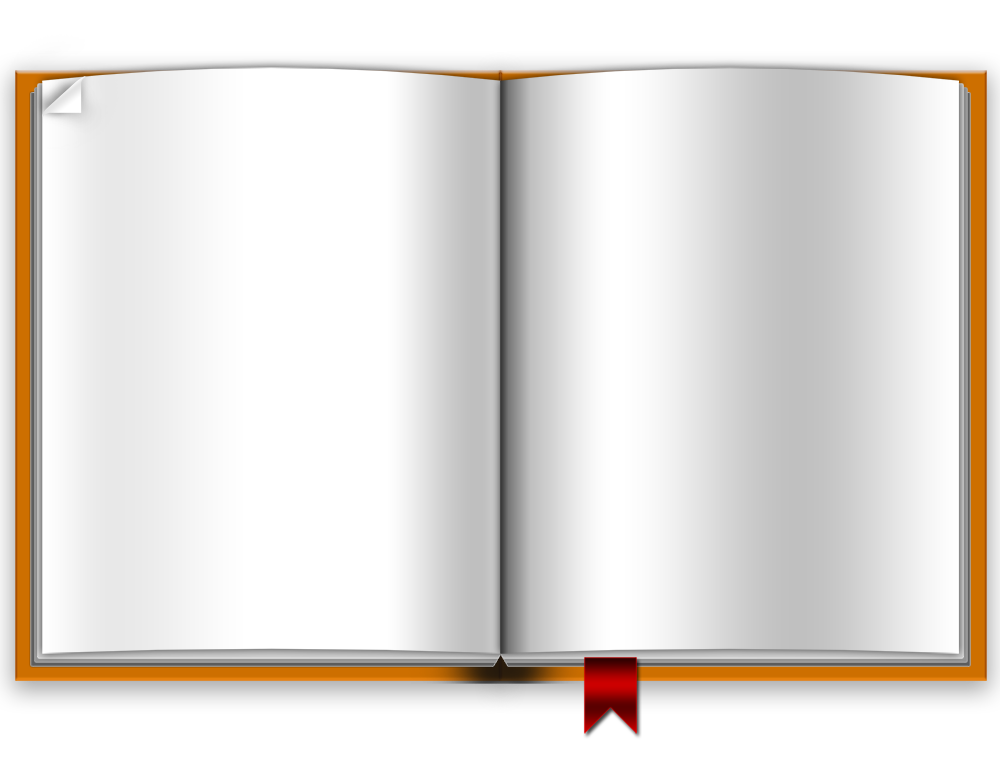 Основная образовательная программа
ГОС
совокупность 3-х компонентов (федерального, регионального, национально-регионального ОУ), определяющая в первую очередь содержание ООП; 
 обязательный минимум содержания программы;
 максимальный объем учебной нагрузки обучающихся;
 требования к уровню подготовки выпускников (учащийся должен знать, уметь и использовать в практической деятельности).
Основная образовательная программа
Примерная основная образовательная программа подготовлена институтом стратегических исследований в образовании РАО. Научные руководители — член-корреспондент РАО А. М. Кондаков, академик РАО Л. П. Кезина. 
и одобрена  решением федерального учебно-методического объединения по общему образованию (протокол от 8 апреля 2015 г. № 1/15)
 
«Примерная основная образовательная программа - учебно-методическая документация (примерный учебный план, примерный календарный учебный график, примерные рабочие программы учебных предметов, курсов, дисциплин (модулей), иных компонентов), определяющая рекомендуемые объем и содержание образования определенного уровня и (или) определенной направленности, планируемые результаты освоения образовательной программы, примерные условия образовательной деятельности, включая примерные расчеты нормативных затрат оказания государственных услуг по реализации образовательной программы»
ФЕДЕРАЛЬНЫЙ ЗАКОН «Об образовании в Российской Федерации» 
№ 273-ФЗ ОТ 29 ДЕКАБРЯ 2012г., ст.2.п.10
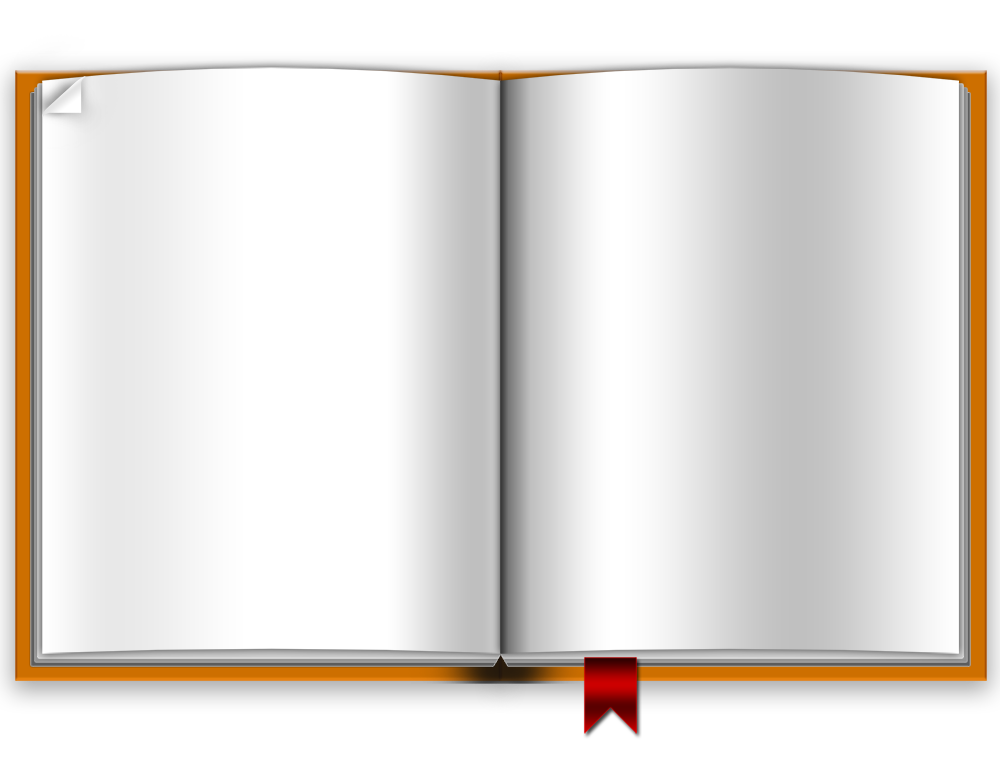 Основная образовательная программа
ФГОС
ГОС
совокупность 3-х компонентов (федерального, регионального, национально-регионального ОУ), определяющая в первую очередь содержание ООП; 
 обязательный минимум содержания программы;
 максимальный объем учебной нагрузки обучающихся;
 требования к уровню подготовки выпускников (учащийся должен знать, уметь и использовать в практической деятельности).
совокупность требований, обязательных при реализации ООП;
 требование к структуре ООП;
 требование к условиям реализации ООП;
 требование к результатам освоения ООП (личностные, метапредметные, предметные);
  требования к уровню подготовки выпускников (учащийся должен знать, уметь и использовать в практической деятельности).
Компоненты  урока
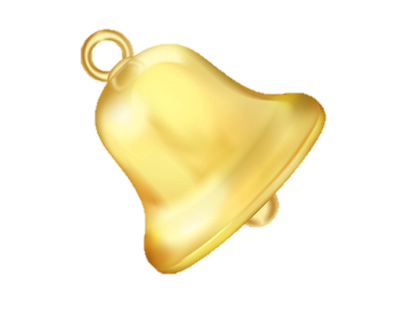 Традиционный  урок:

- триединая цель урока;
- преобладающая фронтальная форма обучения;
- традиционные методы и приемы обучения;
- традиционные типы уроков.
Инновационный  урок:

- ключевые и базовые компетенции;
- проектирование урока;
- разнообразные формы обучения;
- практический опыт деятельности.
Модель формирования познавательной активности 
в урочной деятельности в рамках ФГОС
Формирование универсальных учебных действий как условие внедрения ФГОС
Формирование 
ключевых 
компетентностей
Развитие познавательной активности
продвижение учащегося с низкого уровня познавательной активности на высокий
создание условий для развития познавательной активности
включение учащихся в разнообразные виды деятельности
создание творческой среды
умение учиться 
 способность ребенка к саморазвитию и самосовершенствованию
 сознательное и активное освоение нового социального опыта
 совокупность способов действия, навыков учебной работы
 самостоятельное усвоение знаний
Личностно-смысловые
Общекультурные
Учебно-познавательные
Информационные
Коммуникативные
Компетентности личного самосовершенствования
Принципы развития способностей учащихся
Обучение в соответствии со структурой мышления ученика
Побуждение к самостоятельной деятельности
Систематическое  закрепление навыков
Заинтересованность в успехе каждого
Модель  учителя
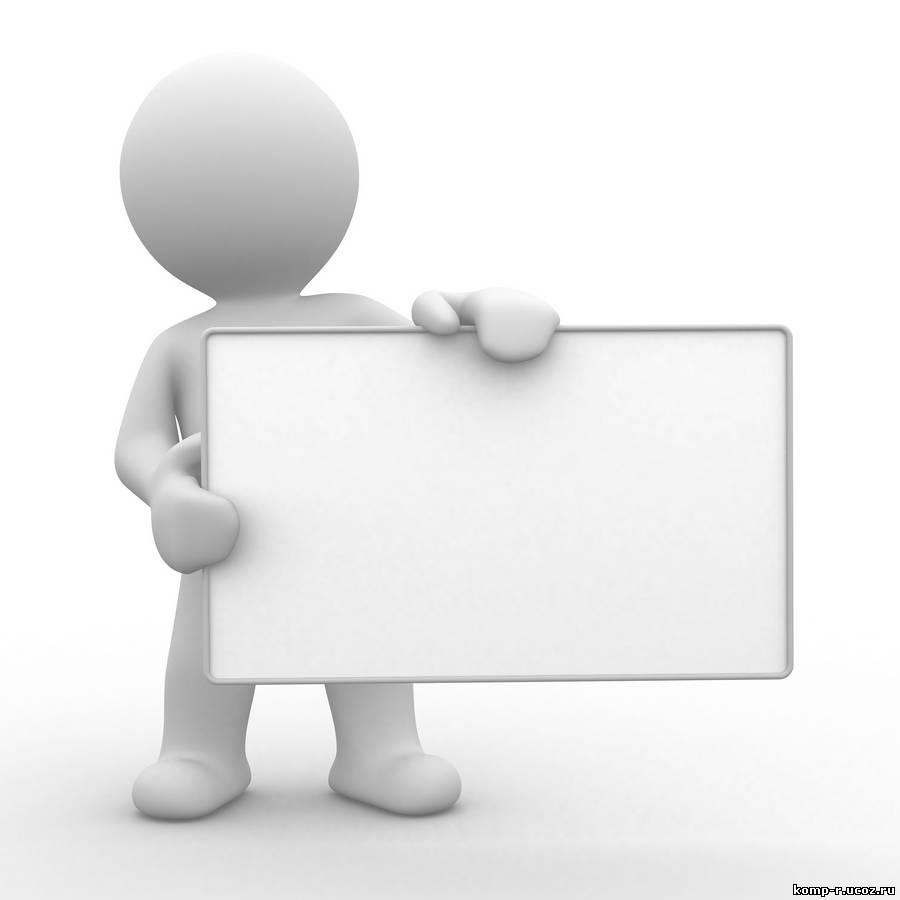 Традиционной   школы
Современной 
школы
- учитель-лектор;
- носитель информации;
- хранитель норм и традиций;
 пропагандист предметных
   знаний;
- авторитарный стиль;
- монологичность, закрытость.
организатор сотрудничества;
 консультант;
 координатор поисковой работой учащихся;
 демократичность;
 диалогичность;
 открытость, рефлексивность.
Современная  школа
школа жизни в меняющимся мире, школа управления этими изменениями
Традиционная школа
способность переобучаться
подготовка к выбору профессий
креативность мышления
«картина мира»
коммуникативные компетенции
базовые 
интеллектуальные навыки 
(чтение, письмо, счет)
умение работать с большими объемами информации
предметно-ориентированное обучение
личностно-ориентированное обучение
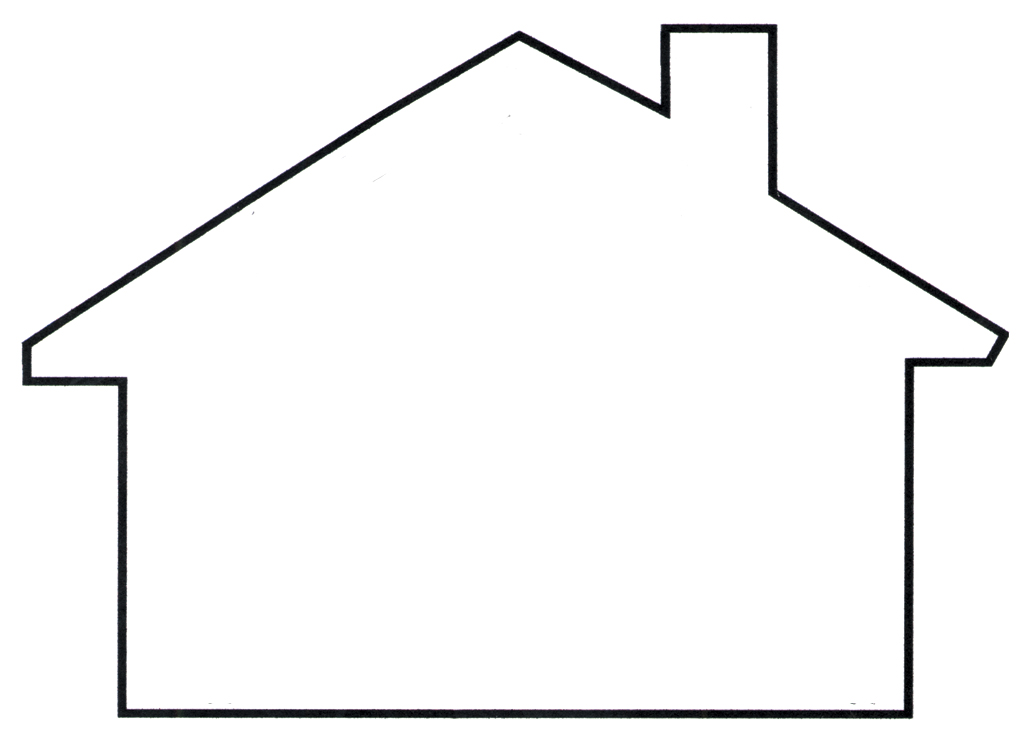 Современная школа
Традиционная школа
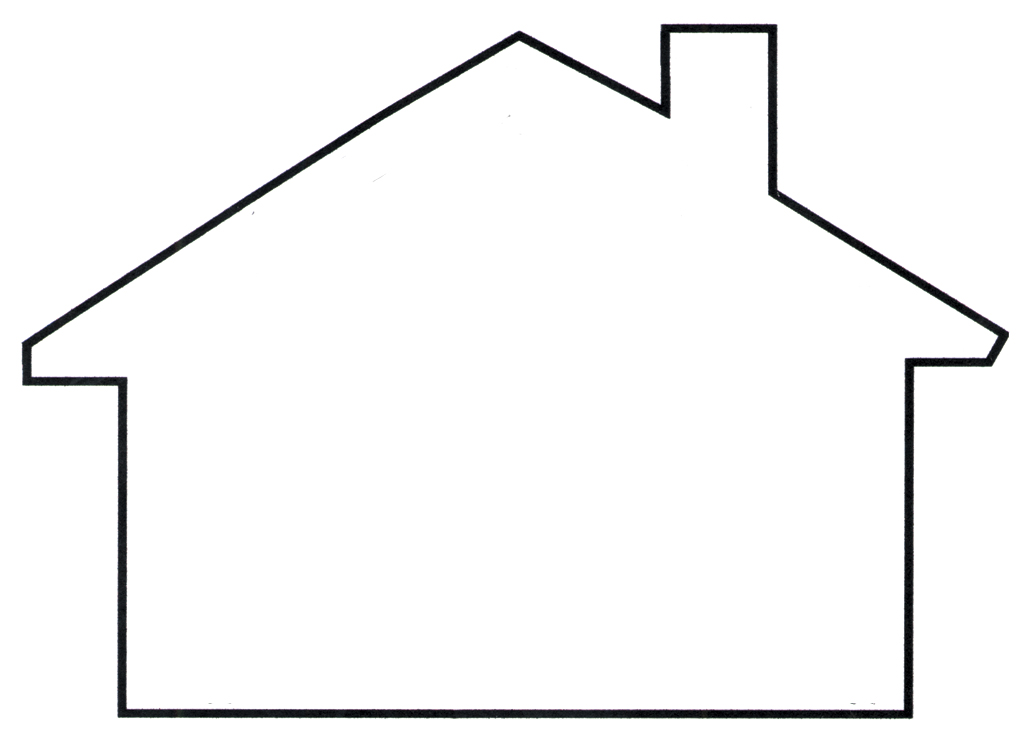 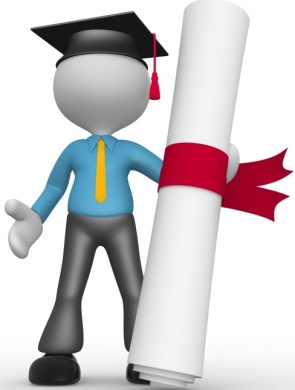 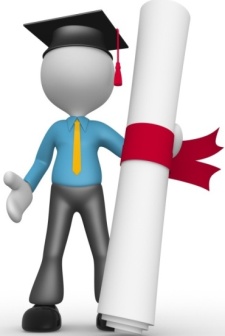 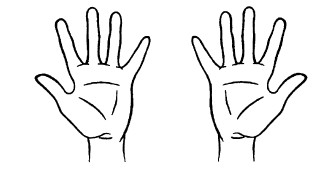 Отношения
Изменяем
Реализовываем
ООП ООО
Совершенствуем
Условия
Переходим
Качество
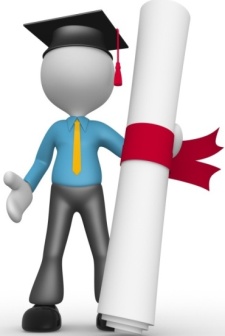 Создаем
Закон
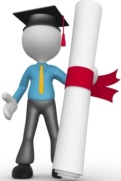 Спасибо   за   внимание